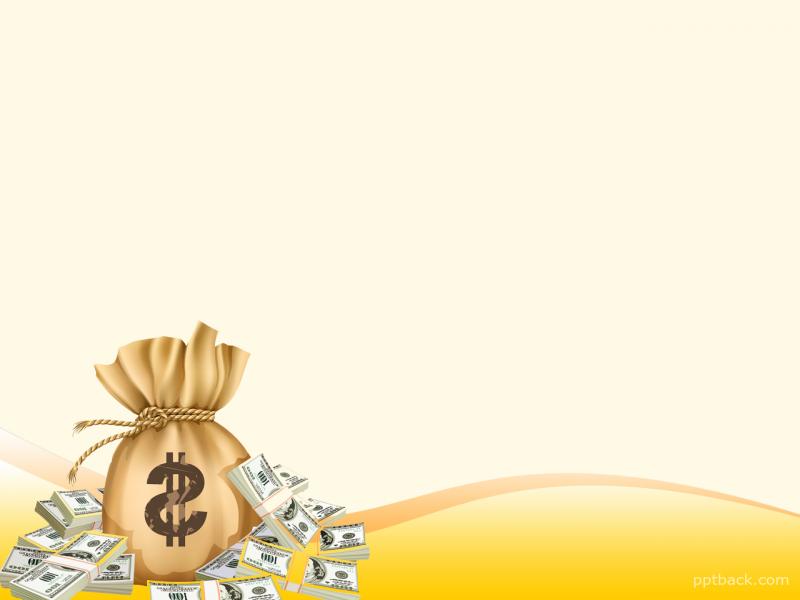 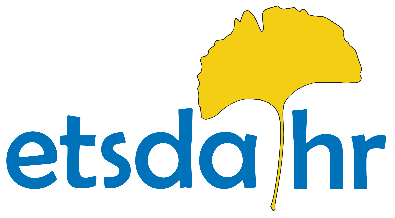 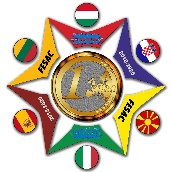 Financial and Entrepreneurial Skills for an Active Citizenship
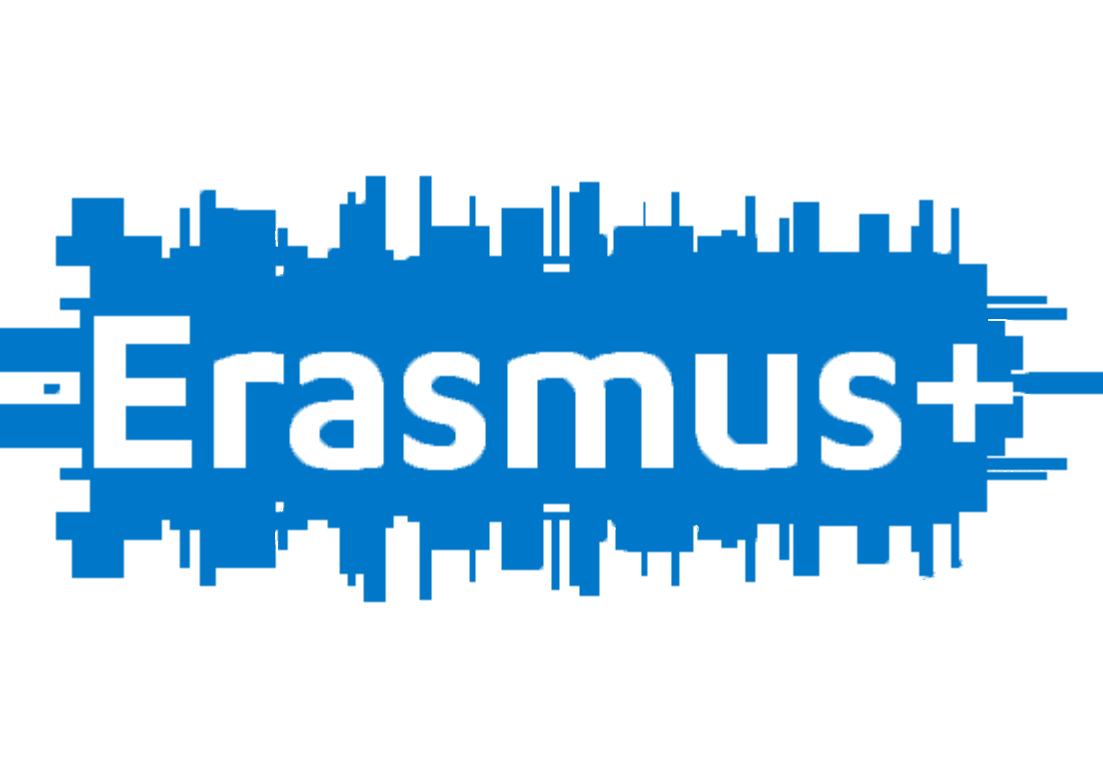 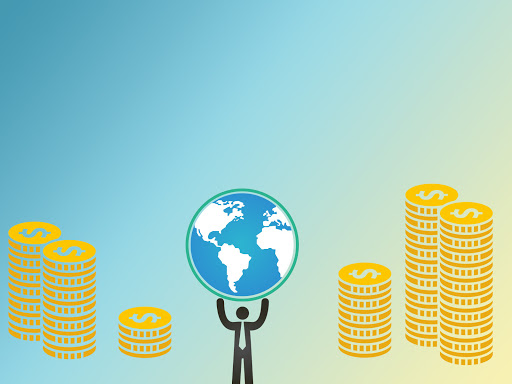 TO KNOW HOW A BANK WORKS AND TO CREATE AND FINANCE A NEW BUSINESS
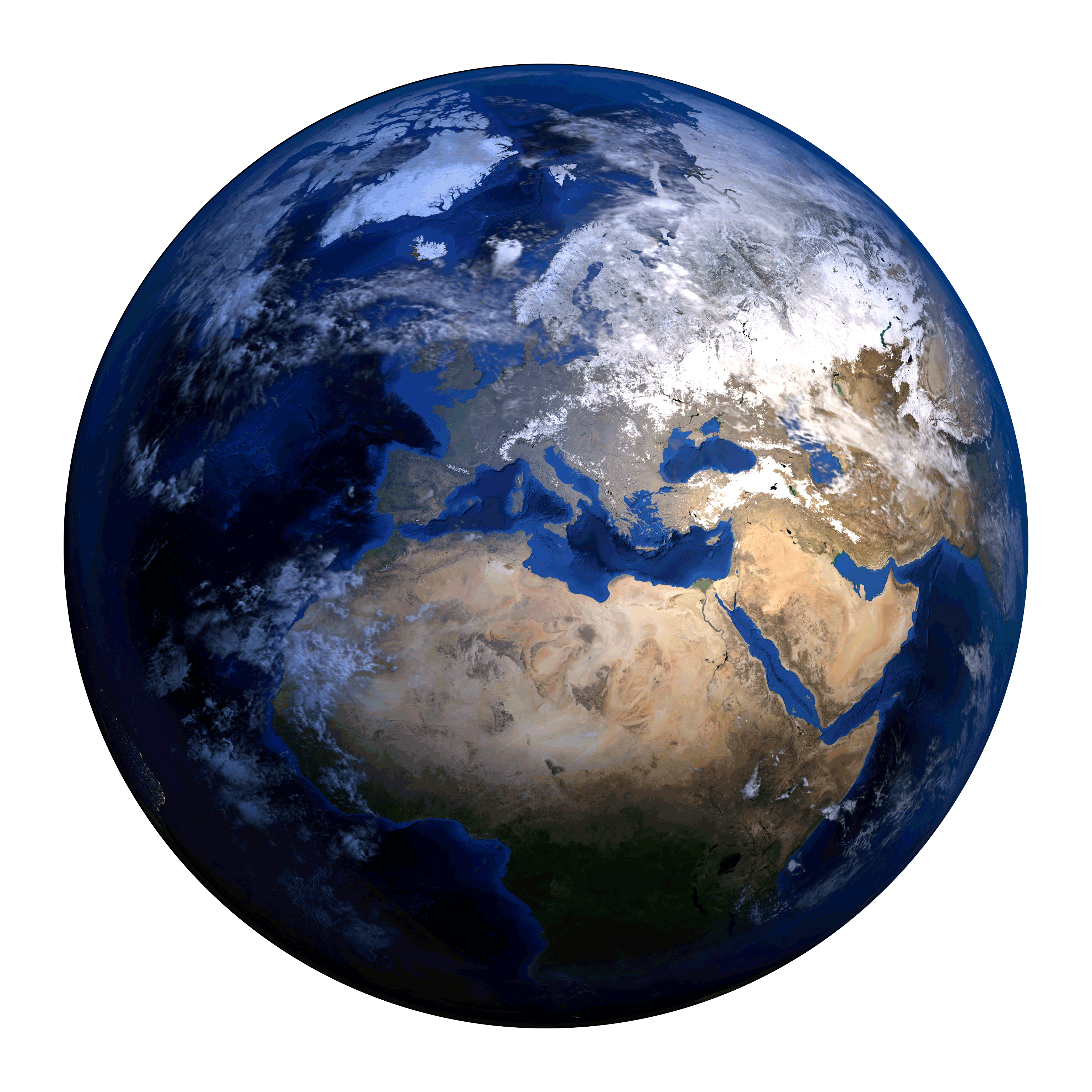 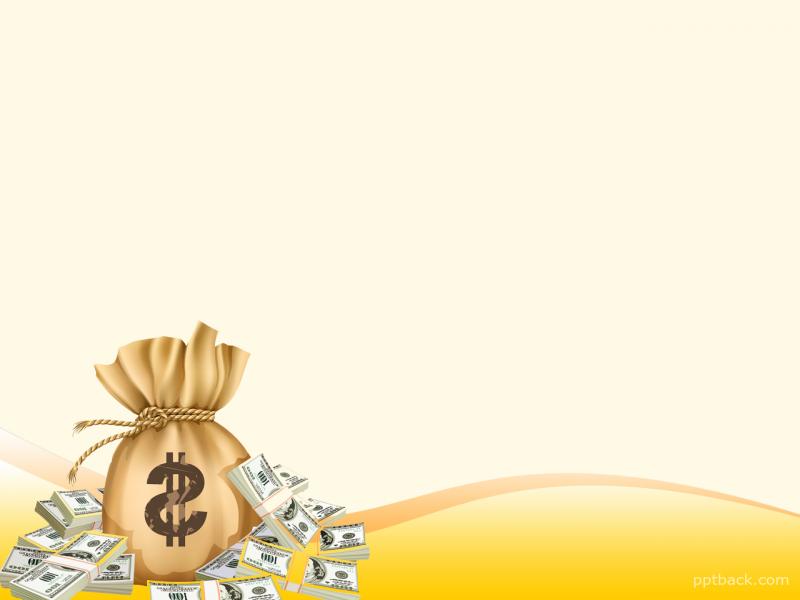 DURATION OF THE THIRD DIDACTIC UNIT MONTHS : October 2019- February 2020
SCHOOL: Ekonomska i turistička škola Daruvar
CLASSES: 3.D
TEACHER: Anita Ružić
SUBJECTS: English
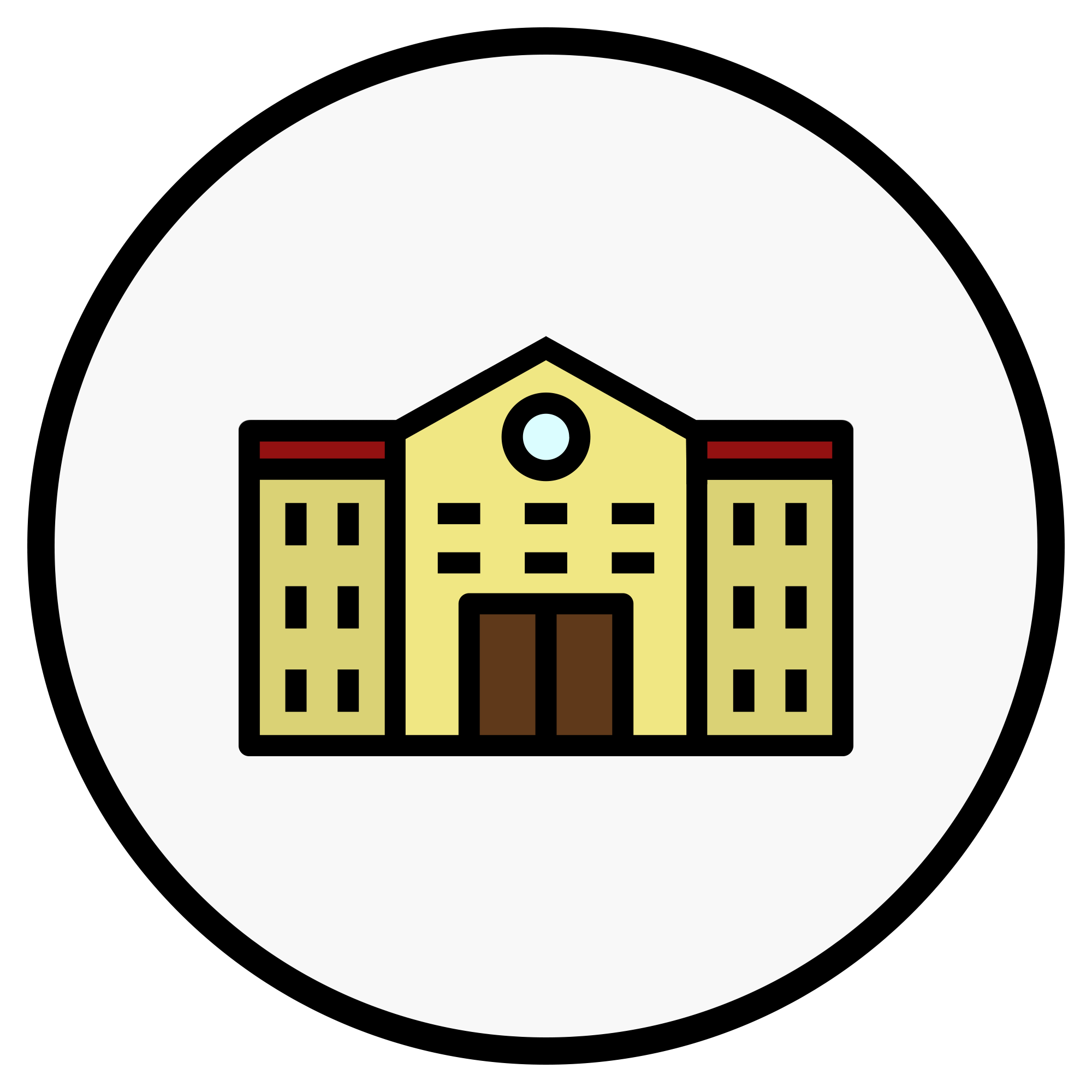 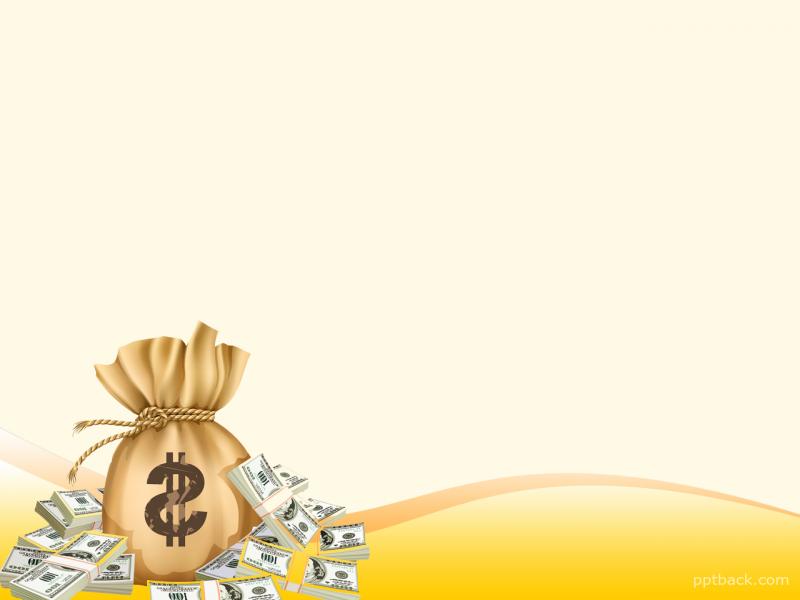 Goals of the whole DU
TOPIC
To know how a bank works to create and finance a new business for young people
 
Subtopics
to understand the operations of a bank
to recognize the main banking products and services 
  to know the most relevant financial instruments, and how young people can orient themselves in this panorama to create a business
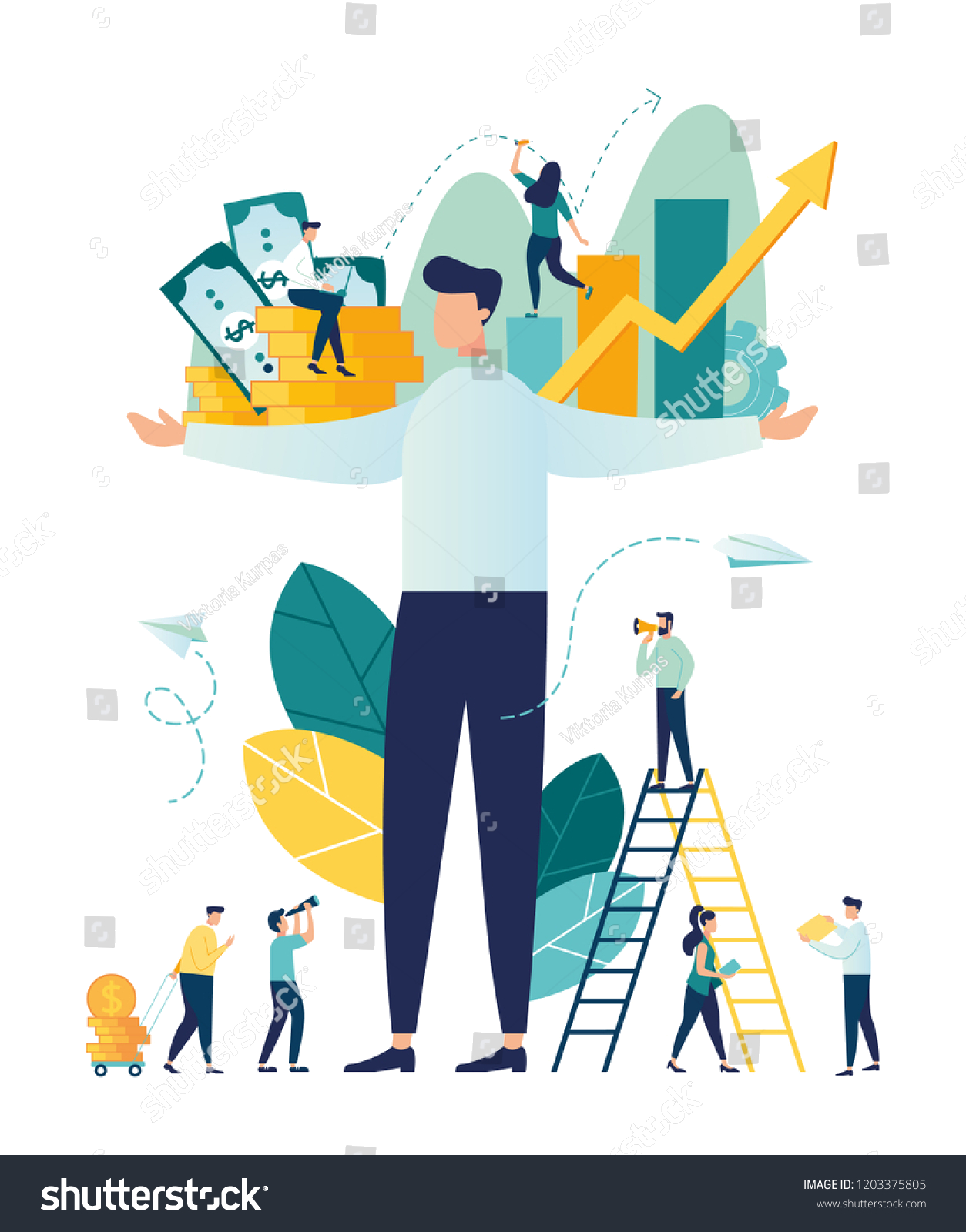 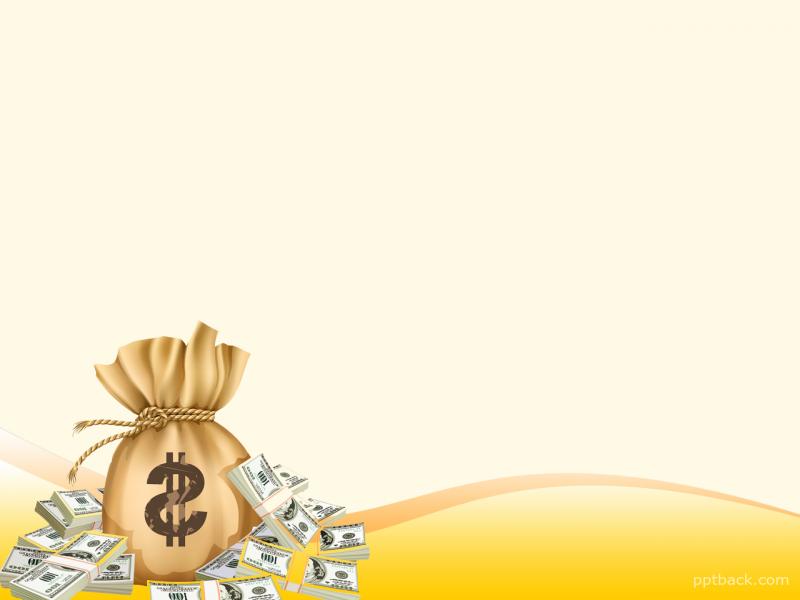 Description of the activities
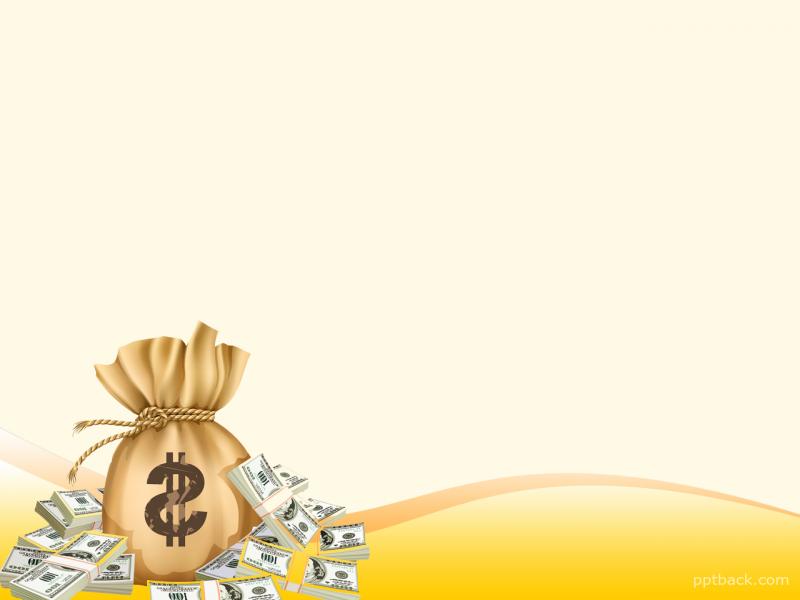 Sub-goal-to understand the operations of a bank
Duration in hours:1
Students discuss questions about their spending habits, and their knowledge about banking products
After the questionnaire students read a text, dialogue between two friends and their spending habits(one friend is American, the other is British)
After the dialogue the teacher explains the vocabulary connected to the Unit, and banking products
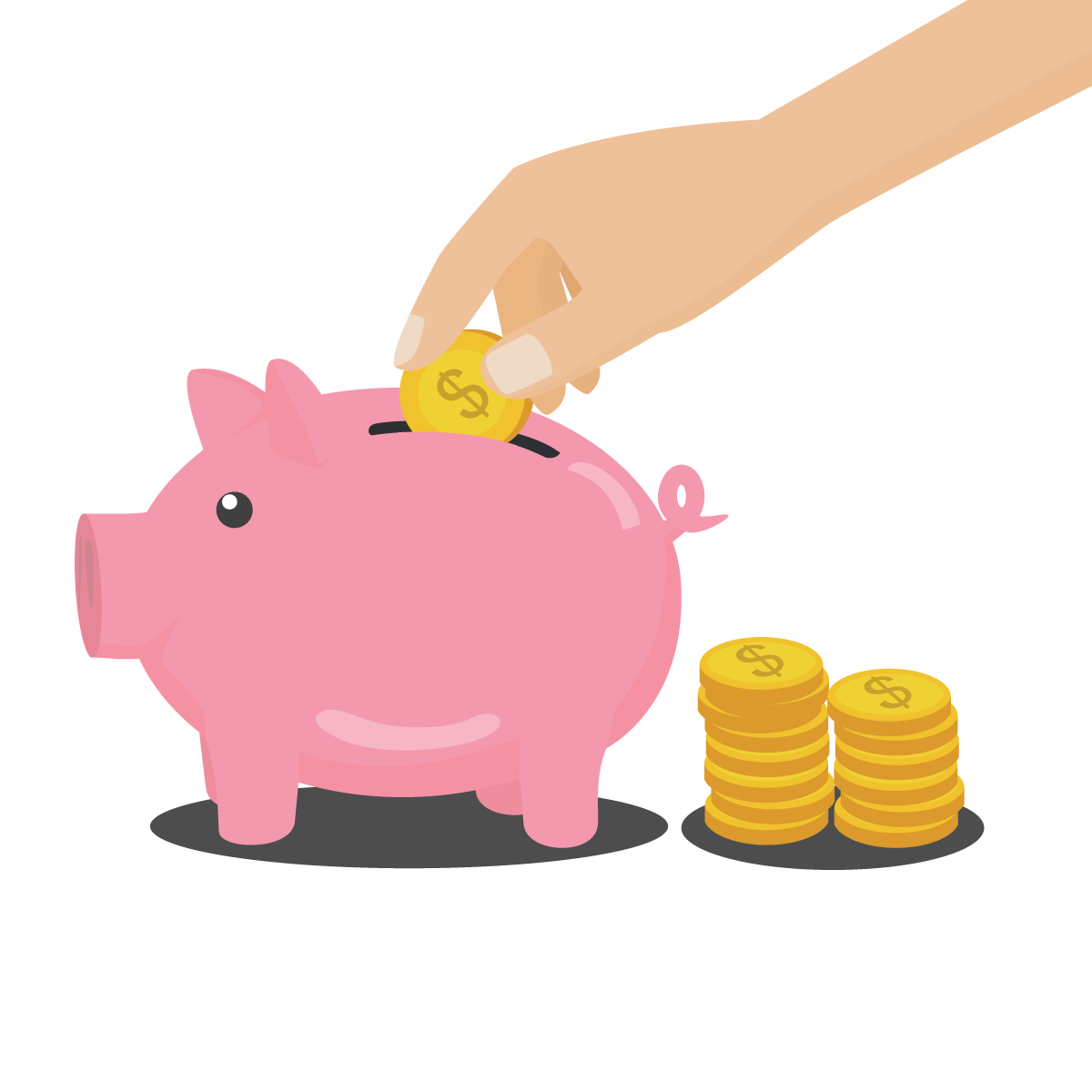 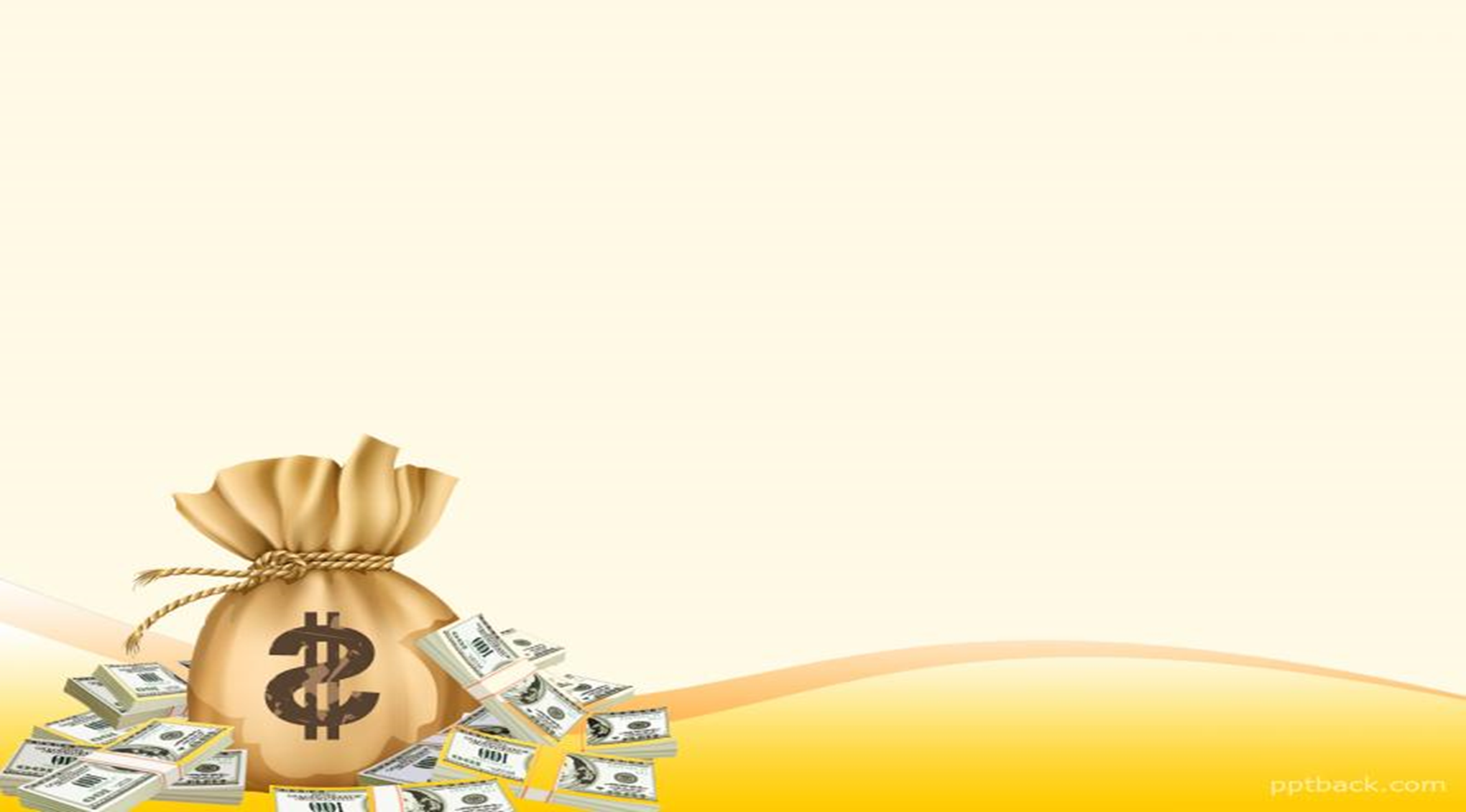 Sub-goal -to recognize the main banking products and services
Duration in hours:1
The students search the internet to find offers from banks, specifically for the teenagers
 They discuss the pros and cons of the offers
Test and evaluation results
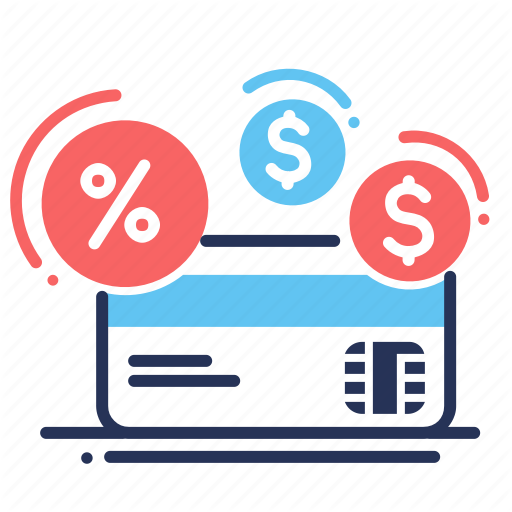 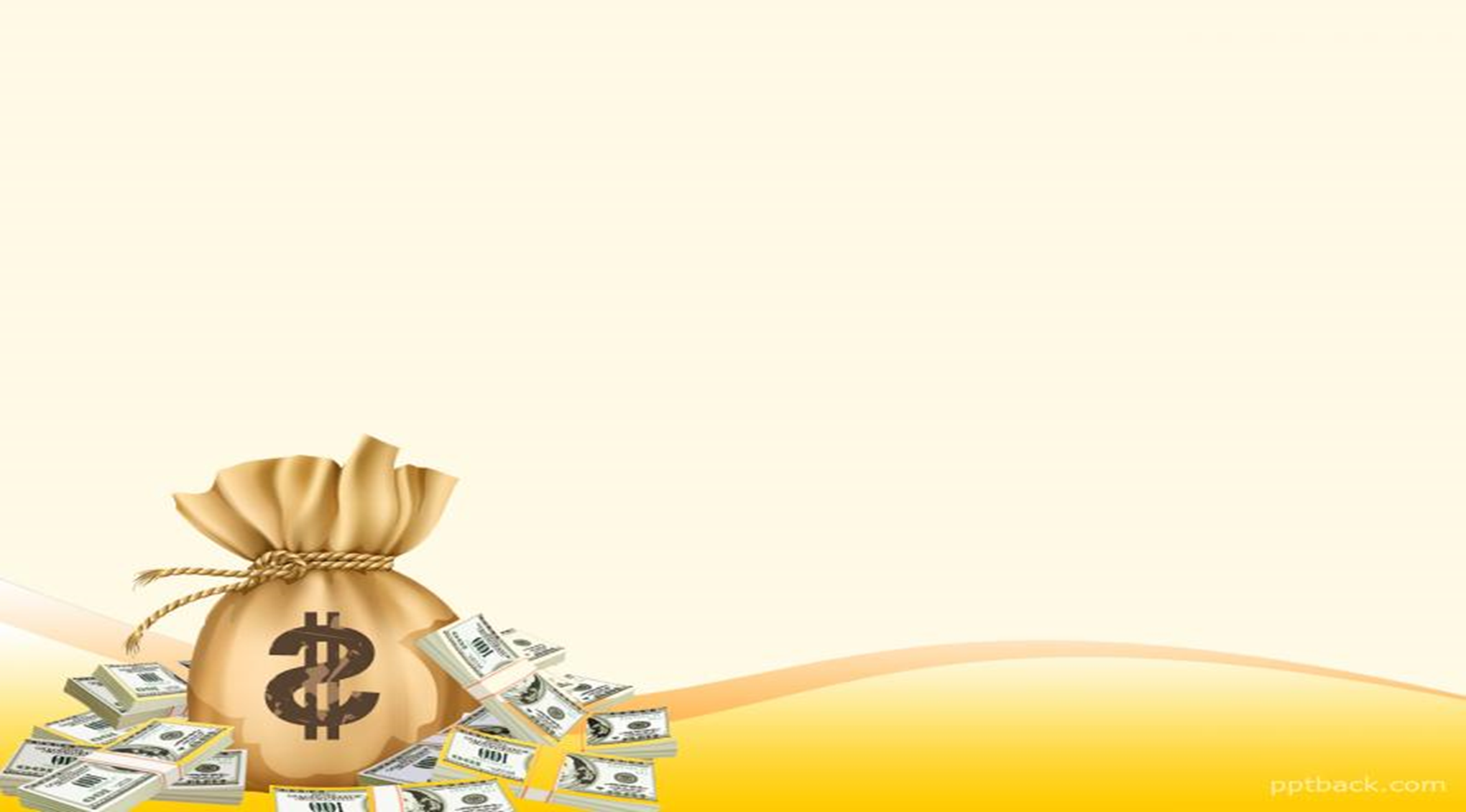 Sub-goal-to know the most relevant financial instruments, and how young people can orient themselves in this panorama to create a business
Duration in hours:1
Students answer the same questions they were asked at the beginning of the unit, to see how much their knowledge about bank products has changed
 Also they predict which bank offers they might need and use in the future
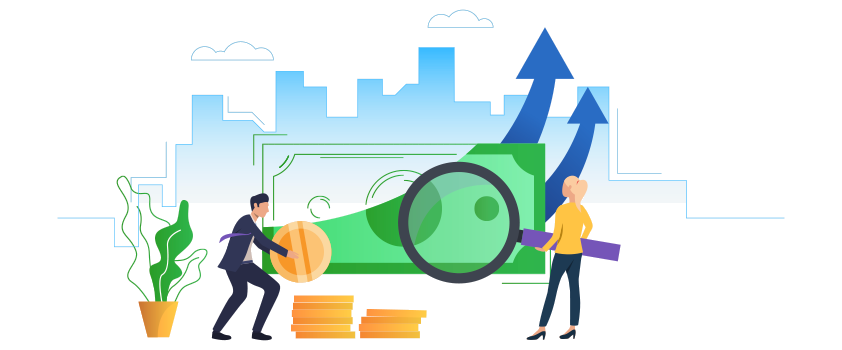 Sub-goal -new words
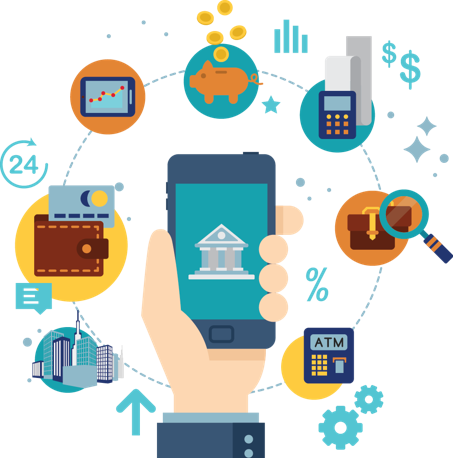 credit card
cashpoint card
broke
account
ATM
Bank account
Savings account
Current account
In debt
Travellers’ cheques
Loan 
Mortgage
Presentation made by Iva Polenus & Laura Abdić